Good day students!
Remember to work together and FOCUS. answer the following question:

What is a natural barrier?
Name one of China’s natural barriers.
Ancient Chinese  Advancements
January 22, 2018
Objectives
I can describe scientific and cultural advancements in China
Silk
Gun Powder
Fireworks
Compass
Essential Questions
What scientific and cultural contributions did the ancient Chinese make? How are these important to modern civilizations?
What inventions were created in china?
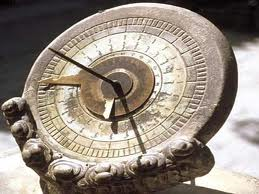 The Ancient Chinese people were very innovative and came up with many inventions that we still use today!
Contributions to the World
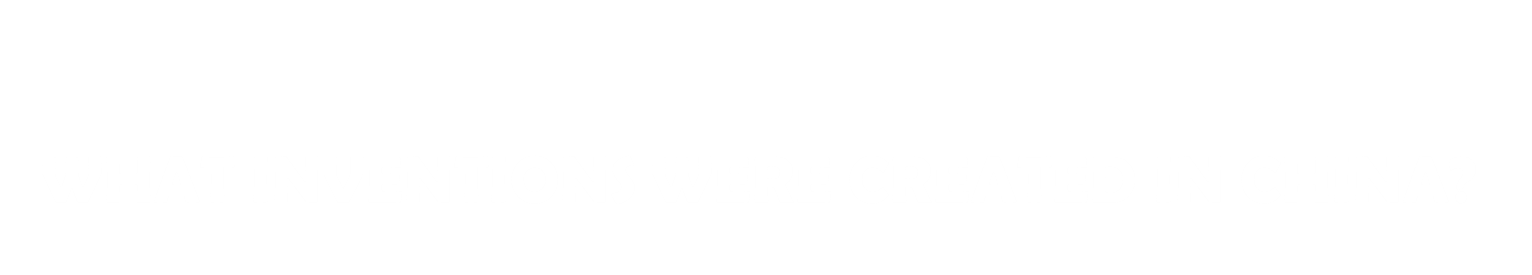 Silk – A thin, strong fiber that can be woven into a soft, smooth fabric.  It was extremely valuable in China and wanted by many outside of China.
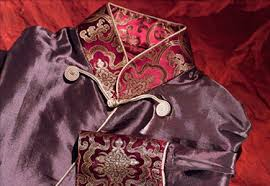 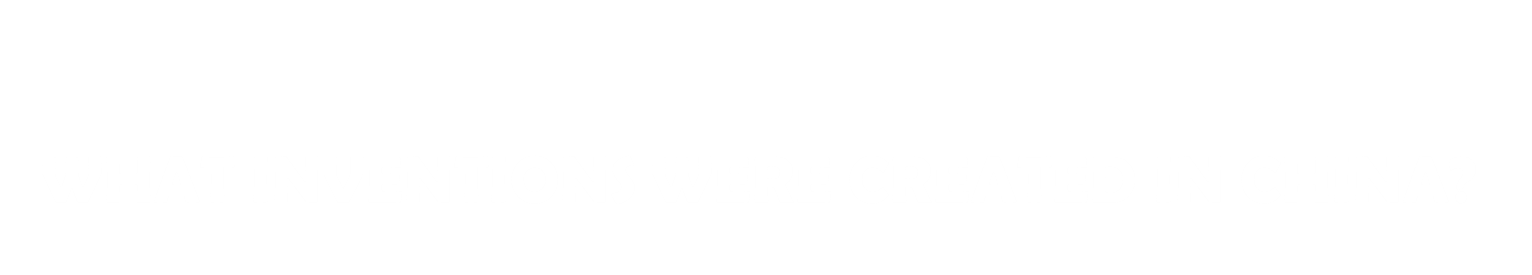 Gun Powder – Even though it was created accidentally, gun powder became an important invention for the Chinese. They were able to use it for entertainment (fireworks) and in battle.
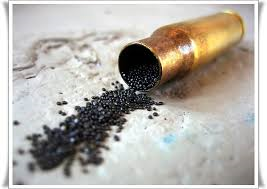 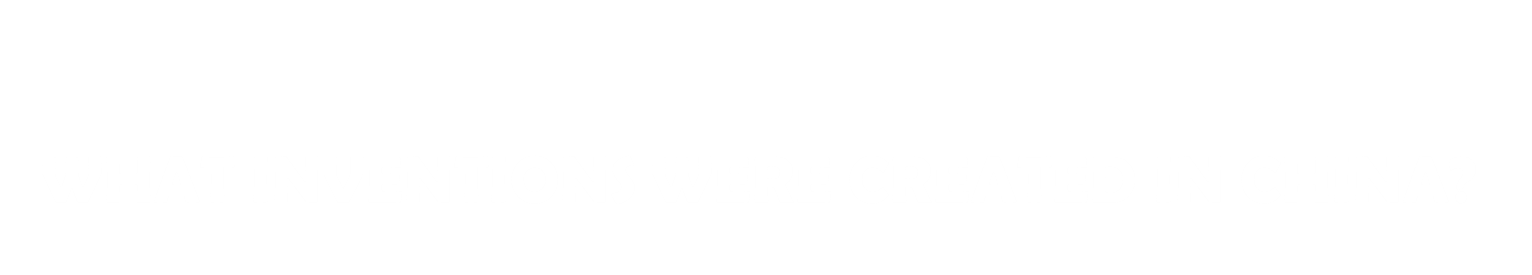 Fireworks – Were first created to fend off evil spirits and ghosts that were thought to be  frightened by the loud bangs of the firecrackers.  They are still used today in celebration.
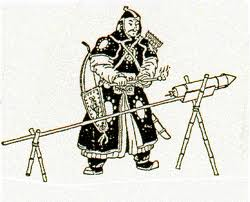 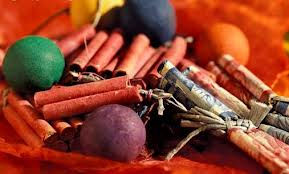 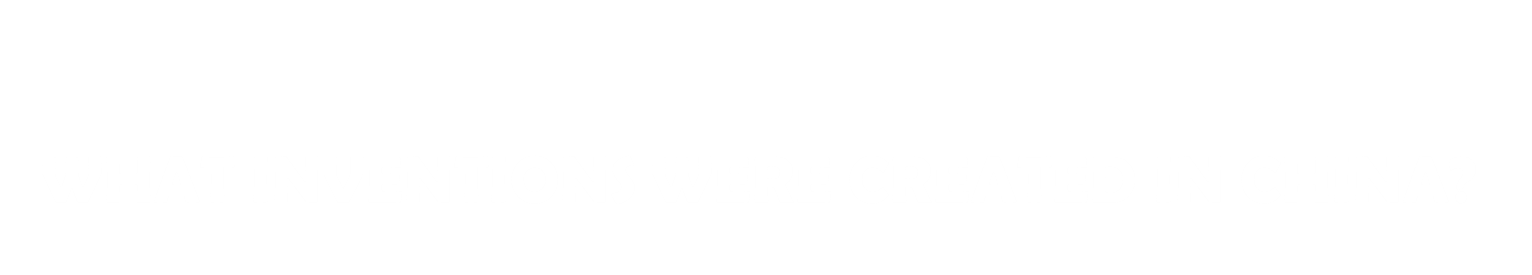 Compass –The first compass was a ladle-like magnet on a plate with the handle of the ladle pointing to the south. Eventually it turned into the needle point compass we know today.
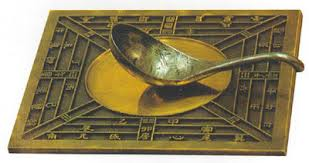 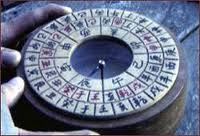 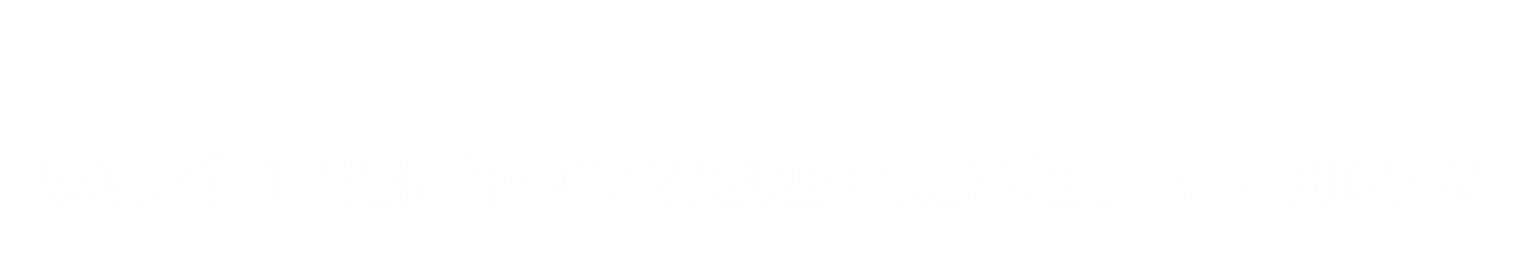 Honorable Mention
Paper
Ink
Printing
Matches
Medicines
Abacus
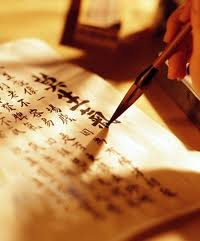 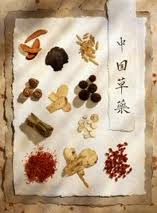 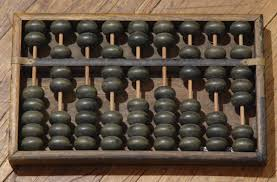 Big Ideas
______ , ___________, __________, and the ________ were major contributions of Ancient ______ and are all still in use today.